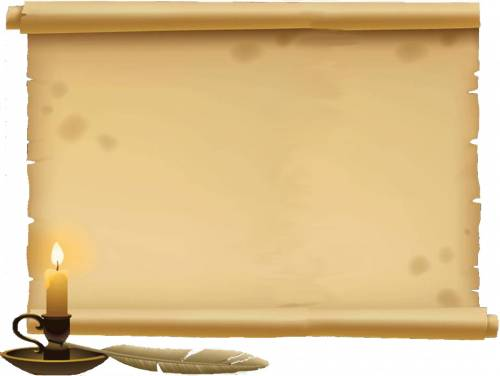 МБОУ «СОШ пос. Придорожный»
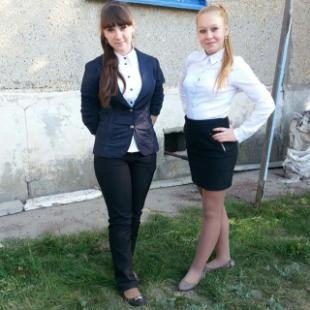 Выполнили:
обучающиеся 9 класса
МБОУ  «СОШ п. Придорожный»
Данилова Ольга,
Филиппова Светлана.

Руководитель:
учитель математики
Ильина Л. В.
«Забытые имена»
2015  год
Путин Владимир Владимирович
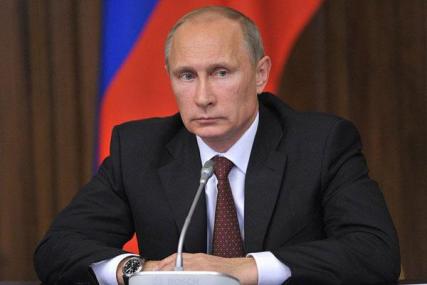 Книги – наше всё!
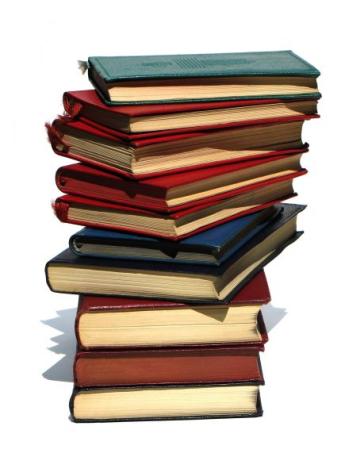 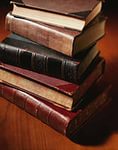 Исторические книги
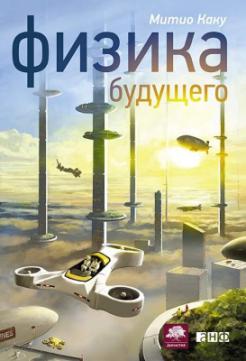 Научная библиотека
Справочная литература
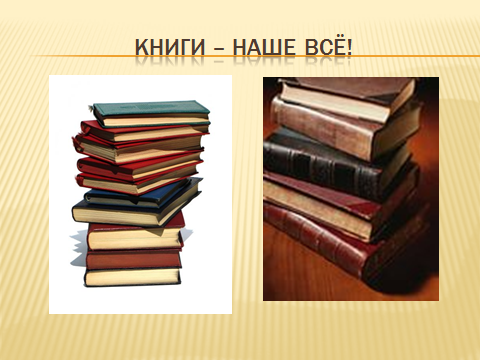 Цель проекта:
Привлечение молодежи к применению и использованию богатого научного и литературного наследия
Задачи:
1.Выяснить кто же такой В.М.Брадис?2.В чем заключается смысл таблиц Брадиса и их применение?3. Проверить на практике удобство применения таблиц Брадиса.
В библиотеки мы собирали, изучали и анализировали  информацию про жизненный путь и научные труды В.М. Брадиса
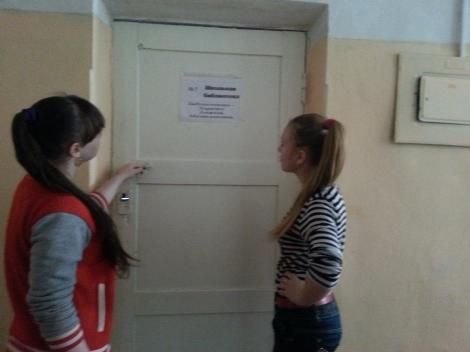 Какие книги, кроме учебников они открывают?
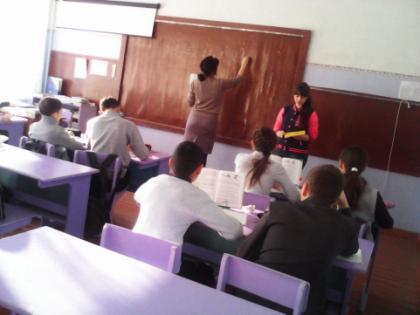 70% - художественные произведения30% - газеты, журналы и интернет
Каких выдающихся личностей по имени Владимир вы знаете?
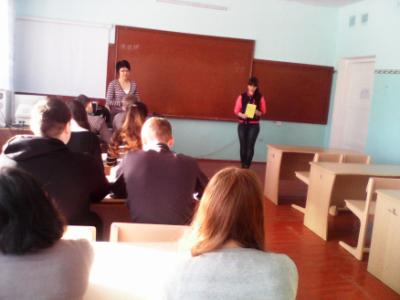 Третий, заключительный вопрос звучал следующим образом: «Знаете ли вы, кто такой Владимир Модестович Брадис?» Самым популярным ответом был: «Это тот, кто написал таблицы Брадиса», а ученики среднего звена, которые ещё не встречались с «таблицами» на уроках математики, сказали, что не знают кто это.
Итак: Кто же такой Владимир Модестович Брадис?
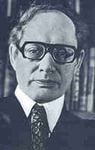 Брадис  Владимир Модестович
(23 декабря 1890 
— 23 мая 1975)
Семья
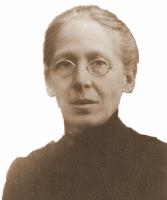 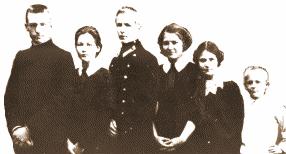 Владимир Модестович Брадис
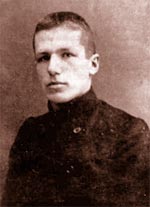 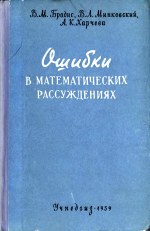 Учёный, педагог, математик, профессор, член-корреспондент Академии педагогических наук. Он является составителем знаменитых "Четырехзначных математических таблиц", по которым училось не одно поколение учеников средних школ нашей страны, эти таблицы все так и называли - "Таблицы Брадиса", они и по сей день применяются на уроках геометрии в российских школах при изучении темы "Решение треугольников". В.М. Брадисом написано более ста различных статей, учебников, учебных пособий, исследований по математике и методике её преподавания.
"Четырёхзначные математические таблицы".
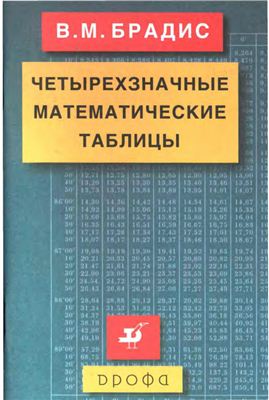 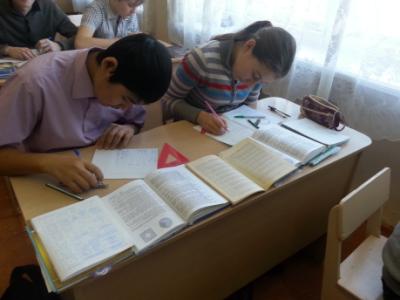 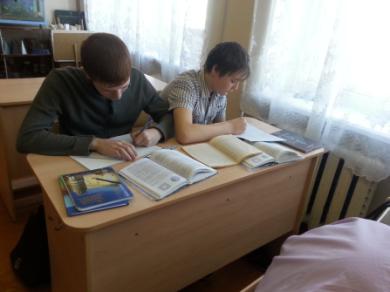 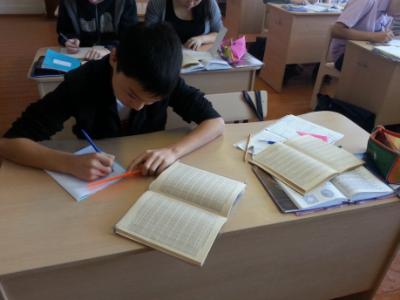 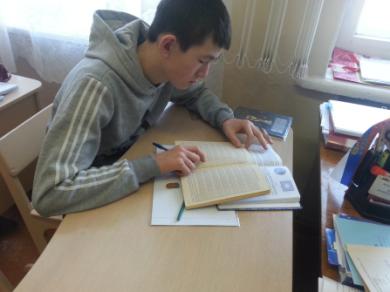 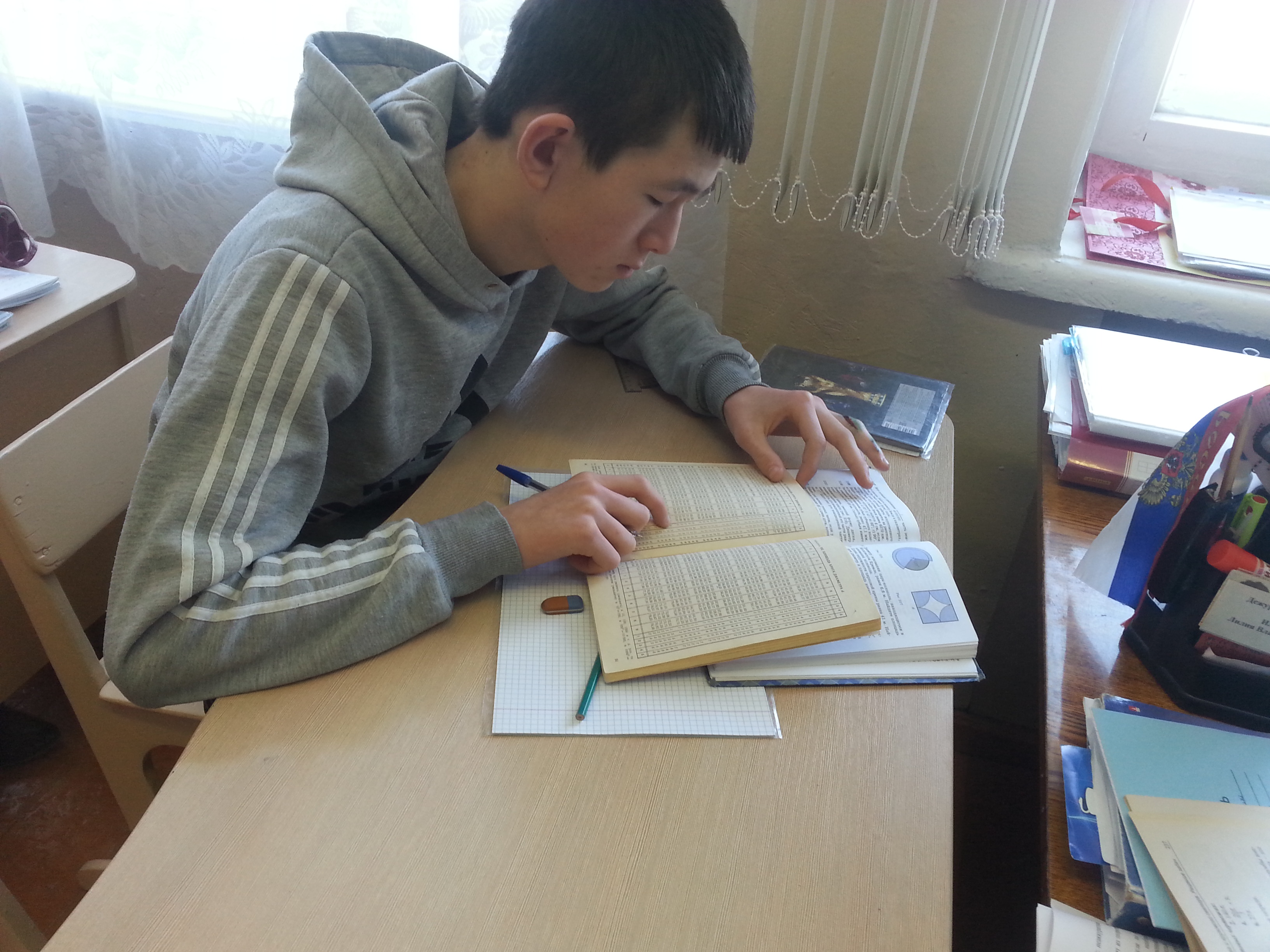 Великий российский учёный Михаил Ломоносов
Спасибо за внимание!

Желаем творческих успехов!
Литература и Web-ресурсы:
1. Глейзер Г.И. История математики в школе VII- VIII кл. Пособие для учителей.- М: Просвещение, 1982. - 240 с.2.Пичурин Л.Ф. За страницами учебника алгебры: Кн. для учащихся 7 — 9 кл. сред.шк. - М:Просвещение, 1990.- 224 с.3. Учитель учителей / З.Васильева // Псковская земля. История в лицах. "Сии бо люди крылати...". - М.,2007. - С.308-315.
4.Шибасов Л.П. За страницами учебника математики: математ. Анализ. Теория вероятностей: пособие для учащихся 10 — 11 кл. /Л.П.Шибасов, З.Ф.Шибасова. - М: Просвещение, 2008.- 223 с. 4. http://shkolazhizni.ru 5. http://ru.wikipedia.org/wiki/Linux
6.http://school1555.ucoz.ru/publ/matematiki_tverskoj_zemli_chast_2_bradis_avtor_shiroko_izvestnykh_chetyrjokhznachnykh_matematicheskikh_tablic/1-1-0-38